Financial Mathematics
The Triangular Central Limit Theorem
1
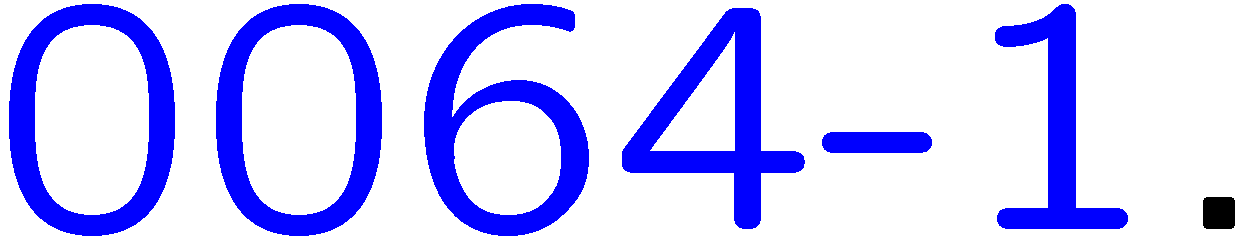 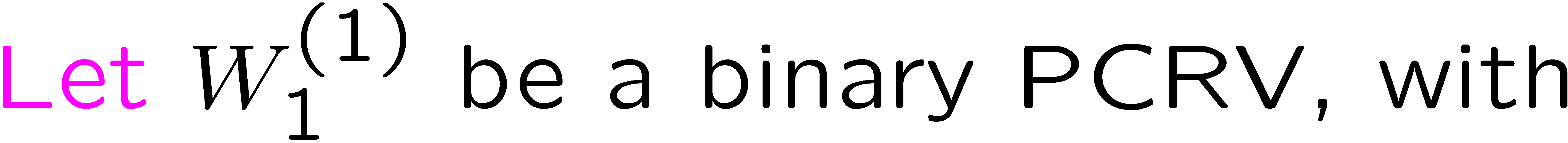 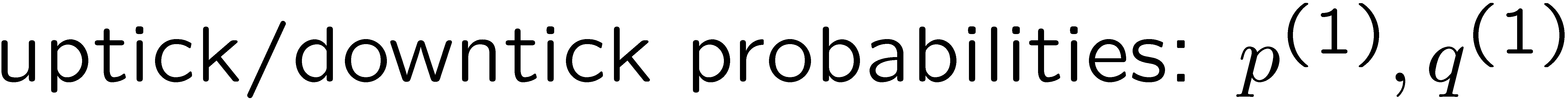 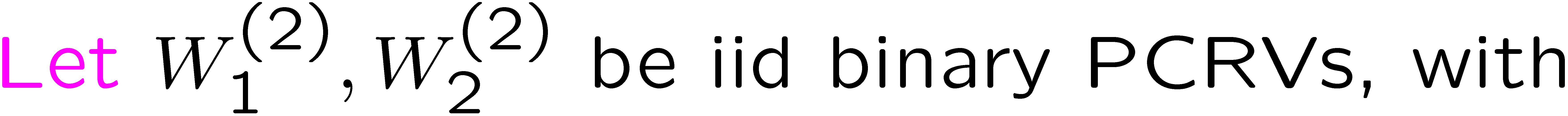 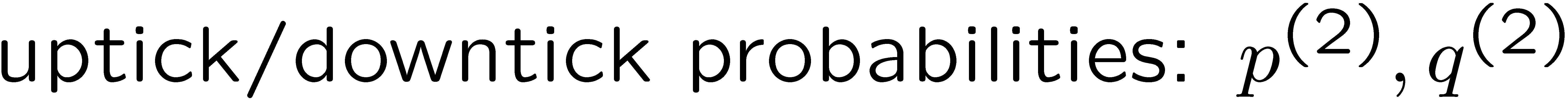 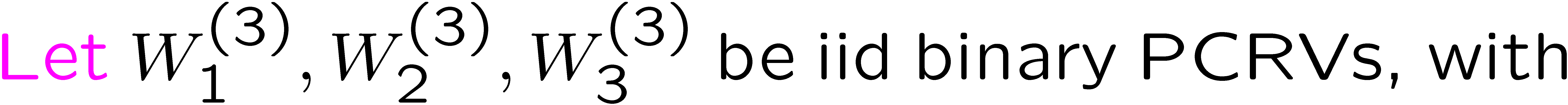 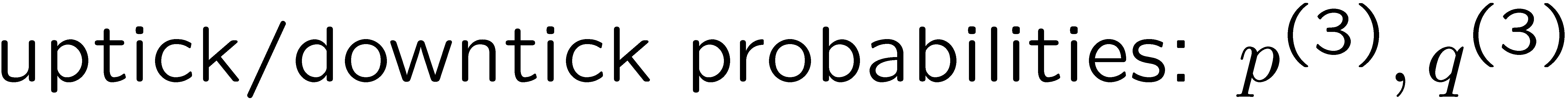 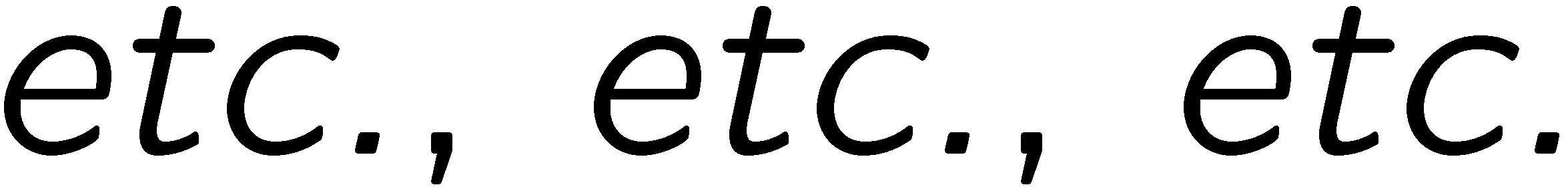 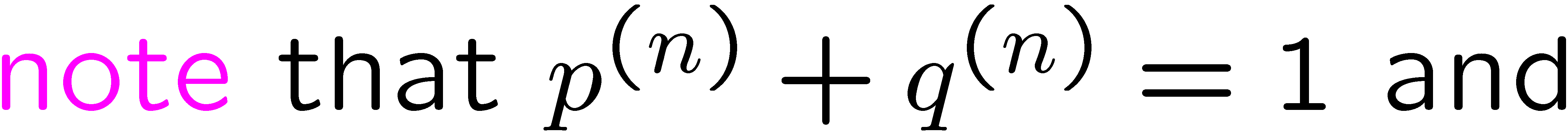 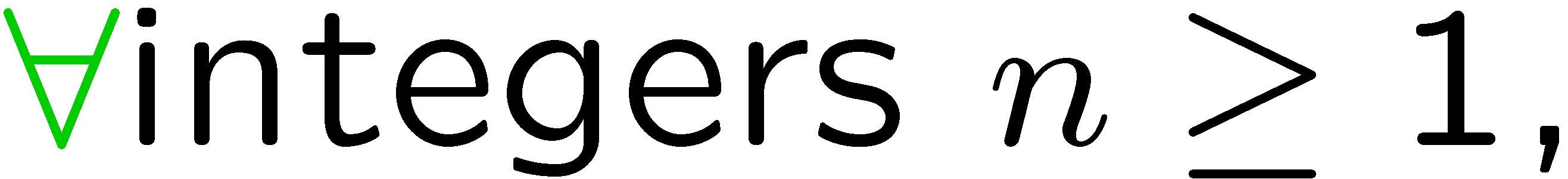 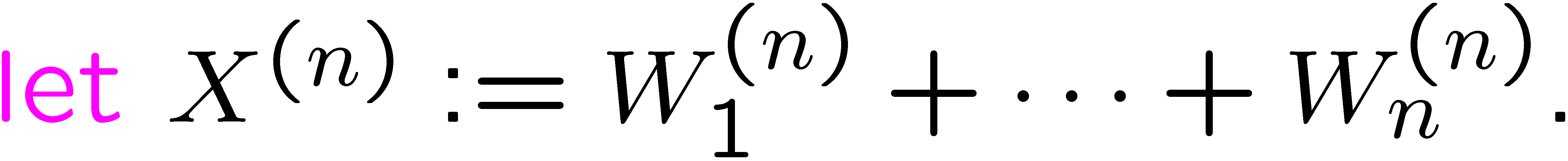 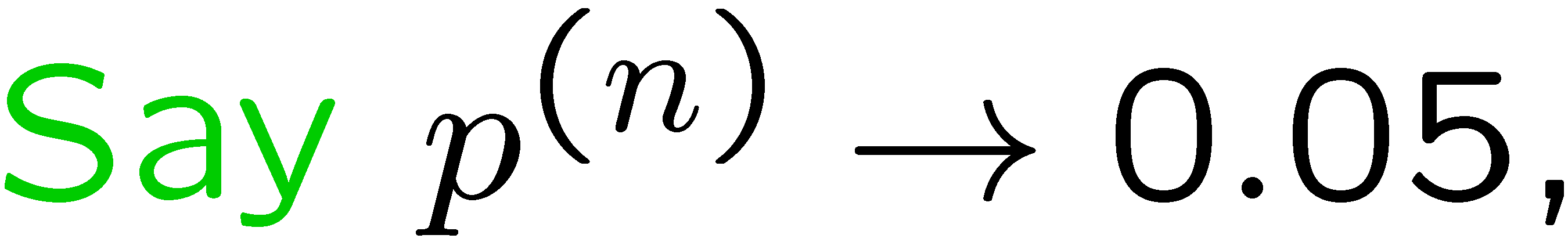 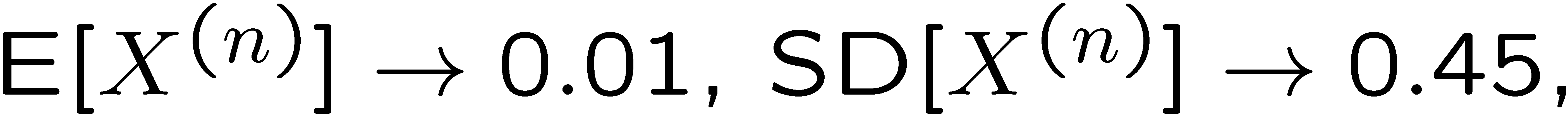 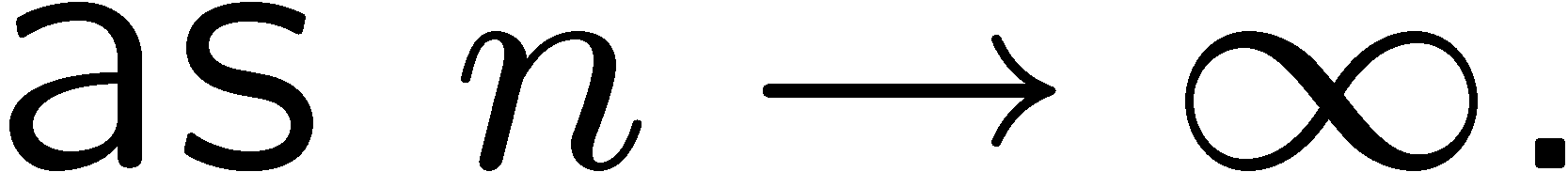 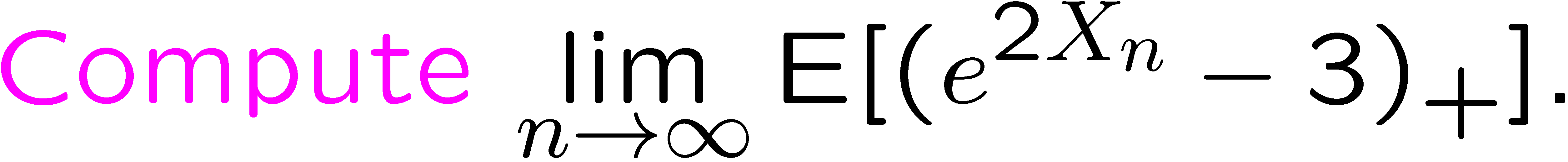 2